FUNDAMENTALS OF TOOTH PREPARATION
TOOTH PREPARATION
Tooth preparation is defined as the mechanical alteration of a defective, injured, or diseased tooth such that placement of a restorative material re-establishes normal form and function, including esthetic corrections where indicated.
CONVENTIONAL PREPARATION
Conventional  preparations require speciﬁc wall forms, depths, and  marginal forms because of the properties of the restorative material. Eg- amalgam, cast metal, and ceramic restorations .
Modified Preparation -
The use of adhesive restorations, primarily composites  and glass ionomers, has allowed a reduced degree of precision of tooth preparations. Many composite restorations may require only the removal of the defect (caries, fracture, or defective restorative material) and friable tooth structure for tooth preparation, without speciﬁc uniform depths, wall designs, retentive features or marginal forms.
The fundamental concepts relating to conventional and modiﬁed tooth preparation  are the same:  
All unsupported enamel tooth structures are  normally removed.  
Fault, defect, or caries is removed.  
Remaining tooth structure is left as strong as  possible.  
Underlying pulpal tissue is protected.  
Restorative material is retained in a strong, esthetic (whenever possible), and functional  manner.
Objectives of Tooth Preparation
Remove all defects and provide necessary protection to the pulp.  
Extend the restoration as conservatively as possible.  
 Prepare the tooth so that under the forces of mastication, the tooth or the restoration (or both) will not fracture and the restoration will not be displaced.  
 Allow for the esthetic and functional placement of a restorative material.
General Factors
DIAGNOSIS -  
A careful examination must be performed and following factors would inﬂuence in determining an accurate diagnosis and to render subsequent appropriate treatment.
KNOWLEDGE OF DENTAL ANATOMY
The following  factors all must be considered to facilitate appropriate tooth preparation:  
 Direction of the enamel rods  
 Thickness of enamel and dentin  
 Size and position of the pulp  
 Relationship of the tooth to its supporting tissues.
PATIENT FACTORS
The patient’s esthetic concerns, economic status,  medical condition, and age should be taken into consideration when selecting the various restorative materials to be used in a given procedure.
CONSERVATION OF TOOTH STRUCTURE
Every effort should be made to create restorations that are as conservative as possible. smaller the tooth preparation is, the stronger will be the remaining unprepared tooth structure.
Affected and Infected Dentin
In tooth  preparation, it is desirable that only infected dentin  be removed, leaving affected dentin, which may be remineralized in a vital tooth after the completion of  restorative treatment.
Infected dentin has bacteria present, and collagen  is irreversibly denatured. It is not remineralizable  and must be removed. 
Affected dentin has no bacteria, and the collagen matrix is intact, is remineralizable, and should be preserved.
To clinically distinguish these two layers, the operator  observes the degree of discoloration (extrinsic staining) and tests the area for hardness by the feel of an  explorer tine or a slowly revolving bur.
Enameloplasty
Enameloplasty is a prophylactic procedure that involves  the removal of a shallow, enamel developmental ﬁssure or pit to create a smooth, saucer-shaped surface that is self-cleansing or easily cleaned.
Indications  -1. A ﬁssure may be removed by enameloplasty if one  third or less of the enamel depth is involved, with-out preparing or extending the tooth preparation.    
2. The presence of a shallow ﬁssure that approaches or crosses a lingual or facial ridge may be removed by enameloplasty.
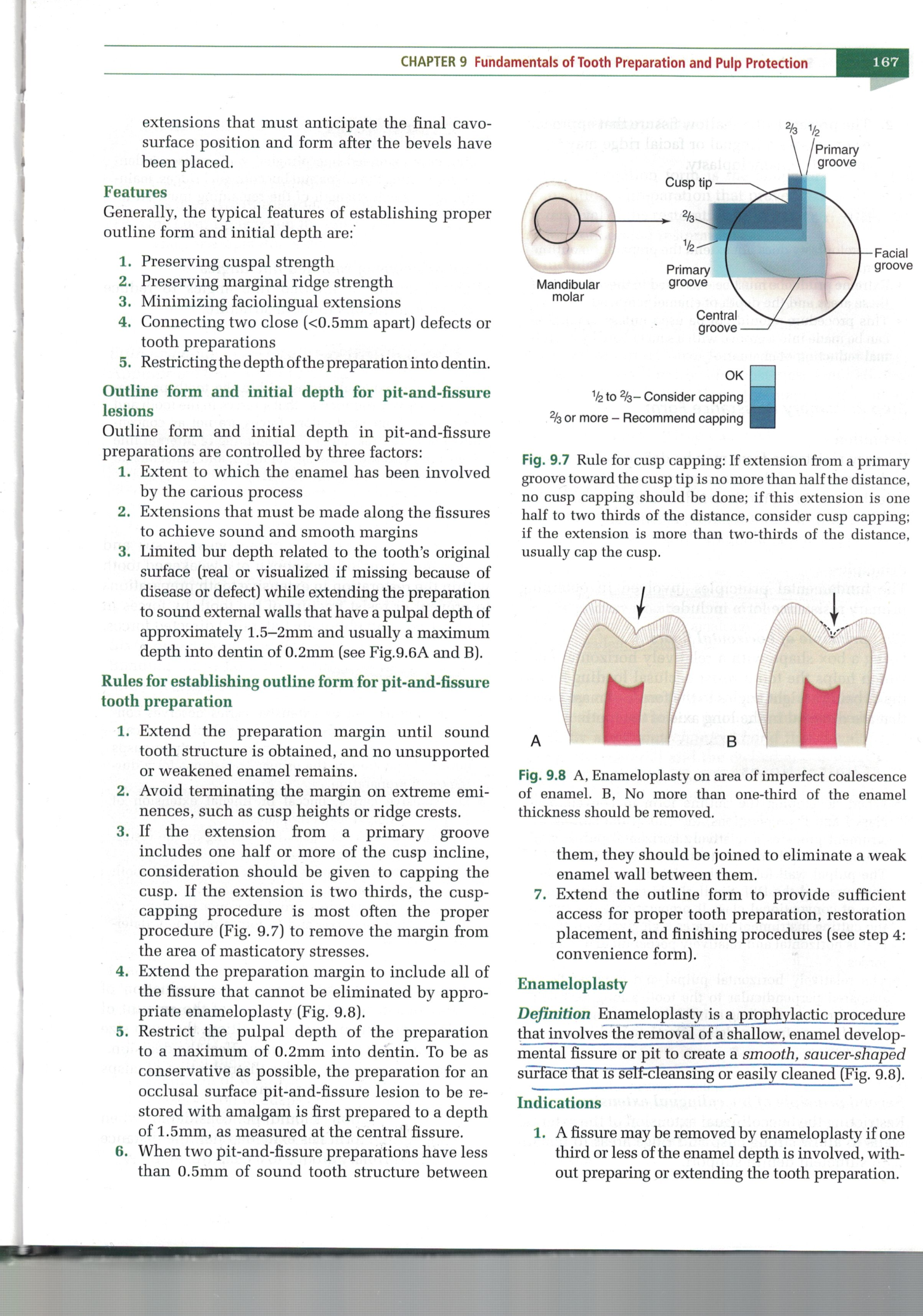 Restorative Material Factors
The choice of restorative-material affects the tooth  preparation and is made by considering many factors. 
  The ability to isolate the operating  area and the extent of the lesion or defect are factors that the operator must consider in presenting material options to the patient.
Tooth Preparation Terminology
Simple, Compound, and Complex Tooth Preparations - 
A tooth preparation is termed simple if only one  tooth surface is involved, compound if two surfaces  are involved, and complex if a preparation involves three or more surfaces.
Abbreviated Descriptions of Tooth Preparations
For records and communication, the description of a tooth preparation is abbreviated as follows-  
1. An occlusal tooth preparation is an ‘O’  
2. A preparation involving the mesial and occlusal surfaces is a ‘MO’  
3. A preparation involving the mesial, occlusal, and distal surfaces is an ‘MOD
Tooth Preparation Walls
1.  Internal wall-  
The internal wall is the prepared surface that does not extend to the external tooth surface.  
2. Axial wall- 
The axial wall is the internal wall parallel to the long axis of the tooth.  
3. Pulpal wall (floor)-
The pulpal wall is the internal wall that is perpendicular to the long axis of the tooth and occlusal of the pulp.
4. External wall- 
The external wall is the prepared surface that extends  to the external tooth surface. 
5. Floor (or seat]-  
The ﬂoor (or seat) is the prepared wall that is  horizontal and perpendicular to the occlusal  forces that are directed occlusogingivally. Eg- pulpal and gingival floors.
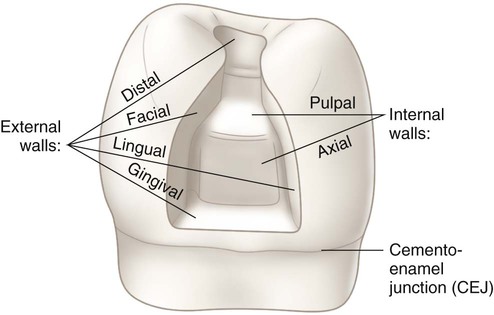 The external and internal walls (floors)
Tooth Preparation Angles
The junction of two or more prepared surfaces is referred to as an angle.

LINE ANGLE - 
A line angle is the junction of two planar surfaces of  different orientation along a line. 
An internal line angle is the line angle whose apex points into the tooth. 
The external line angle is the line angle whose apex points away from the tooth.
POINT ANGLE-  
The point angle is the junction of three planal surfaces of different orientation.

CAVOSURFACE ANGLE AND CAVOSURFACE MARGIN - 
The cavosurface angle is the angle of tooth structure formed by the junction of a prepared wall and the external surface of the tooth. The actual junction is  referred to as cavosurface margin.
Schematic representation (for descriptive purpose) illustrating tooth preparation line angles and point angles. Line angles are faciopulpal (fp), distofacial (df), distopulpal (dp), distolingual (dl), linguopulpal (lp), mesiolingual (ml), mesiopulpal (mp), and mesiofacial (mf). Point angles are distofaciopulpal (dfp), distolinguopulpal (dlp), mesiolinguopulpal (mlp), and mesiofaciopulpal (mfp).
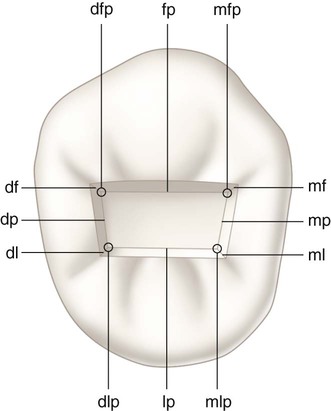 Schematic representation (for descriptive purpose) illustrating tooth preparation line angles and point angles. Line angles are distofacial (df), faciopulpal (fp), axiofacial (af), faciogingival (fg), axiogingival (ag), linguogingival (lg), axiolingual (al), axiopulpal (ap), linguopulpal (lp), distolingual (dl), and distopulpal (dp). Point angles are distofaciopulpal (dfp), axiofaciopulpal (afp), axiofaciogingival (afg), axiolinguogingival (alg), axiolinguopulpal (alp), and distolinguopulpal (dlp).
Classiﬁcation
Black’s Classiﬁcation- According to the diseased anatomic
areas involved and by the associated type of treatment.
1. Class I Preparations -
All pit-and-ﬁssure preparations are termed class I.  
These include preparations on:  
1. Occlusal surfaces of premolars and molars  
2. Occlusal two-thirds of the facial and lingual surfaces of molars  
3. Lingual surfaces of maxillary incisors.
2. CLASS II PREPARATIONS -
Preparations involving the proximal surfaces of posterior teeth are termed class II.  

3. CLASS III PREPARATIONS- 
Preparations involving the proximal surfaces of anterior teeth that do not include the incisal angle are  termed class III. 
 
4. CLASS IV PREPARATIONS- 
Preparations involving the proximal surfaces of anterior teeth that include the incisal edge are termed  class IV.
5. CLASS V PREPARATIONS-  
Preparations on the gingival third of the facial or lingual surfaces of all teeth are termed class V.  

6. CLASS VI PREPARATIONS-  
Preparations on the incisal edges of anterior teeth or the occlusal cusp tips of posterior teeth are termed class VI.
Steps of tooth preparation
I-   INITIAL TOOTH PREPARATION STAGE  
Step 1: Outline form and initial depth  
Step 2: Primary resistance form  
Step 3: Primary retention form  
Step 4: Convenience form  

II-  FINAL TOOTH PREPARATION STAGE  
Step 5: Removal of any remaining infected dentin or old  restorative material (or both), if indicated  
Step 6: Pulp protection, if indicated  
Step 7: Secondary resistance and retention forms  
Step 8: Procedures for ﬁnishing external walls  
Step 9: Final procedures—cleaning, inspecting, desensitizing
Step 1: Outline Form and Initial Depth
Deﬁnition - Establishing the outline form means:  
1. Placing the preparation margins in the positions they will occupy in the final preparation except  for ﬁnishing enamel walls and margins.  
2.  Preparing an initial depth of 0.2—O.5mm pulpally of the DE] position or 0.8mm pulpally to normal root-surface position (no deeper initially  whether in the tooth structure, air, old restorative material, or caries unless the occlusal enamel thickness is minimal, and greater dimension is necessary for the strength of the  restorative  material.
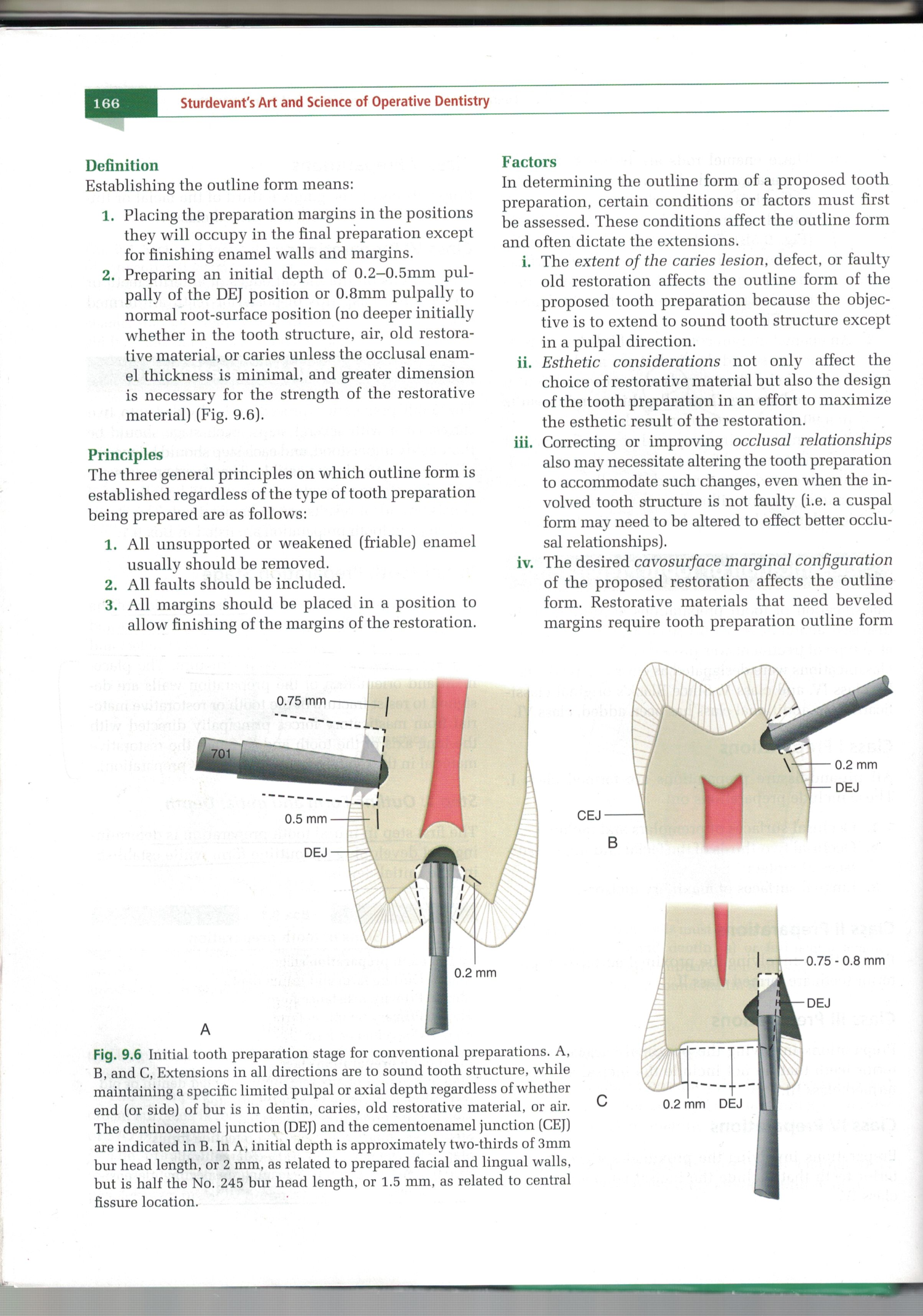 PRINCIPLES-  
1. All unsupported or weakened (friable) enamel  usually should be removed.  
2. All faults should be included.  
3. All margins should be placed in a position to allow finishing of the margins of the restoration.
Features-  
Generally, the typical features of establishing proper  outline form and initial depth are:  
 Preserving cuspal strength  
 Preserving marginal ridge strength  
 Minimizing faciolingual extensions  
Connecting two close (<0.5mm apart) defects or tooth preparations  
Restricting the depth of the preparation into dentin.  
Outline form and initial depth for pit-and-ﬁssure lesions.
Step 2: Primary Resistance Form
Deﬁnition -
  Primary resistance form may be deﬁned as the shape  and placement of the preparation walls that best enable the remaining tooth structure and the restoration to withstand, without fracture, masticatory forces delivered principally along the long axis of the tooth.
PRINCIPLES-  
1. First principle of horizontal ﬂoors-   Using a box shape with a relatively horizontal floor helps the tooth resist occlusal loading by being at right angles to the forces of mastication  that are directed in the long axis of the tooth.
It helps to  resist forces in the long axis of the tooth and prevent  tooth fracture from wedging effects caused by opposing cusps.
2. Second principle of buccolingual extension -
Restricting the buccolingual extension of the external  walls to allow strong cusp and ridge areas to remain  with sufﬁcient dentin support.  
3. Third principle of rounded line angles -
Slight rounding of internal line angles to reduce stress concentrations in tooth structure.  
Internal and external angles  are slightly rounded so that stresses in the tooth and  restoration from masticatory forces are not  concentrated at these line angles.
4. Fourth principle of cusp capping -
Reducing and covering (capping) weak cusps prevents  fracture of the tooth by forces directed along  the long axis and obliquely (laterally) directed forces. 
Cusp reduction should be considered when 
1. the outline form has extended half the distance from a primary groove to a cusp tip
2. when the outline form has extended two-thirds the distance from a primary groove to a cusp tip.
5. Fifth principle of restorative material thickness  
It is critical to provide sufficient bulk to the restorative material to be able to withstand the masticatory load.   
 The minimal occlusal thickness for appropriate resistance to fracture is as follows: 
 For amalgam: 1.5 mm  
 For cast metal: 1-2mm (depending on the region)  
For ceramics: 2 mm
 For composites: 1mm (occlusal non contact areas) ,
6. Sixth principle of bonding to the tooth  
Amalgam and cast metal restorations  need precise  tooth preparations, which would inevitably remove  some amount of sound tooth structure. Hence, adhesive restorations that bond the restoration to the tooth and which would require minimal tooth loss, should be preferred whenever the clinical indication is appropriate.
Features  of Primary resistance form-
 Relatively horizontal ﬂoors  
 Box-like shape  
 Inclusion of weakened tooth structure  
 Preservation of cusps and marginal ridges  
 Rounded internal line angles  
Adequate thickness of restorative material  
Reduction of cusps for capping, when indicated.
Step 3: Primary Retention Form
Deﬁnition -
Primary retention form is the shape or form of the conventional preparation that prevents displacement or removal of the restoration by tipping or lifting forces for non-bonded restorations.
Principles   
1. Primary retention form for amalgam restorations  
For amalgam restorations in most class I and all class  II conventional preparations, the material is retained  in the tooth by developing external tooth walls that  converge occlusally (see Fig)
The occlusal convergence should not be excessive which would result in unsupported enamel rods at the cavosurface margin.
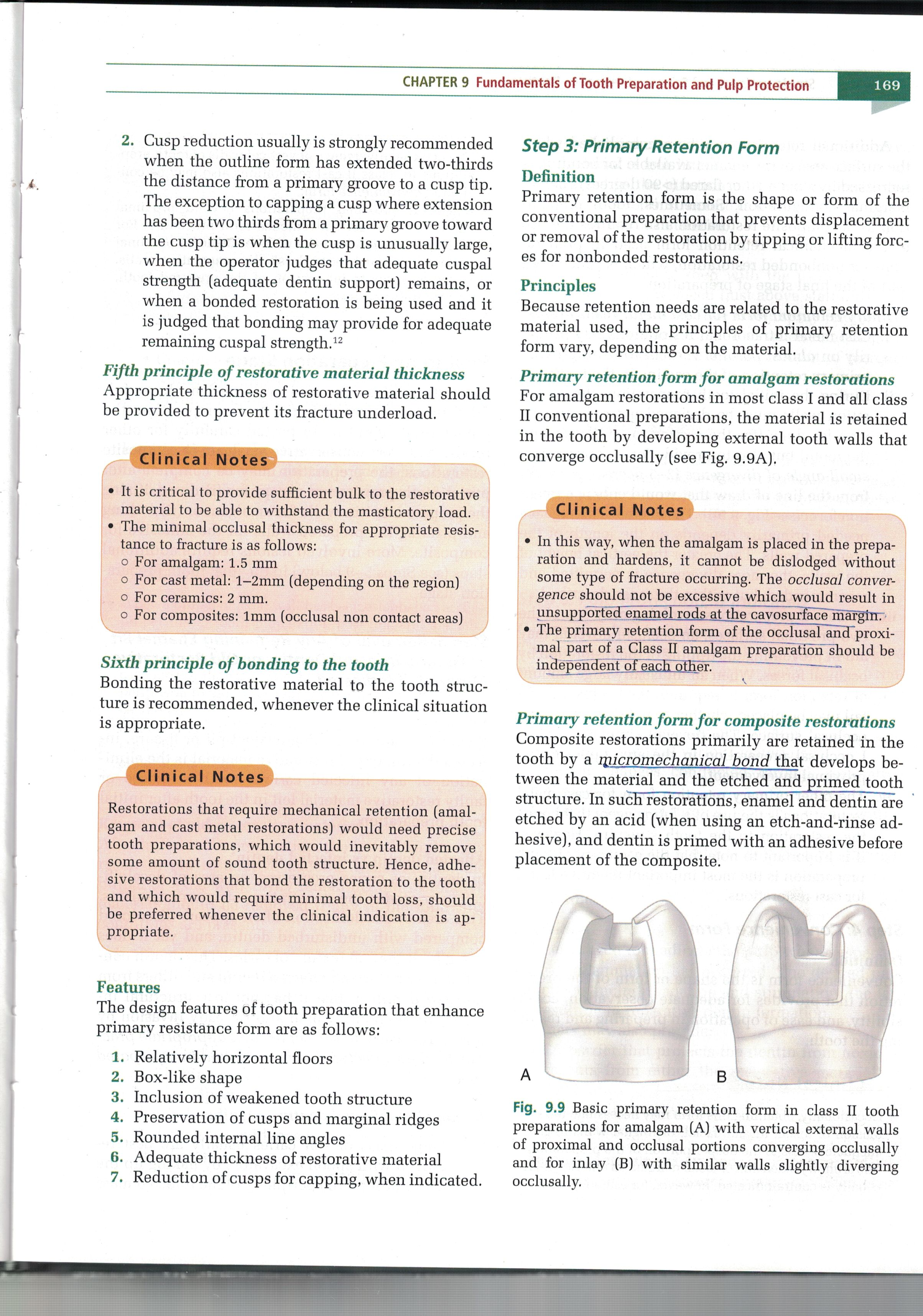 CONVERGENT WALLS
VERTICAL WALLS
2. Primary retention form for composite restorations  
Composite restorations primarily are retained in the  tooth by a Micromechanical bond that develops between the material and the etched and primed tooth  structure.
3. Primary retention form for cast metal restorations –
Cast metal intracoronal restorations rely primarily on almost parallel vertical walls to provide  primary retention of the casting in the tooth. Or small angle of divergence 2-5⁰.
In class II preparations involving only one of the two proximal surfaces, an occlusal dovetail may  aid in preventing the tipping of the restoration by  occlusal forces.
The other primary retention form for cast metal  restorations is the use of a luting agent that bonds  the restoration to the tooth structure.
Step 4: Convenience Form
Definition- 
      Convenience form is the shape or form of the preparation the provides for adequate observation , accessibilty and ease of operation in preparing and restoring the tooth.
Obtaining this form may necessitate the extension of distal, mesiall, facial or lingual walls to gain adequate access to deeper portions of the preparation.
The occlusal divergence of vertical walls of tooth preparations for class II cast restorations also may be considered convenience form.  
Extending proximal preparations beyond proximal  contacts is another convenience form procedure.
Step 5: Removal of Any Remaining Enamel Pit  or Fissure, Infected Dentin, or Old Restorative  Material, Indicated
Deﬁnition  
Removal of any remaining enamel pit or ﬁssure, infected dentin, or old restorative material is the elimination of any infected carious tooth structure or  faulty restorative material left in the tooth after initial  tooth preparation.  
When a pulpal or axial wall has been established at the   proper initial tooth preparation position, and a small amount of infected carious material remains, only this  material should be removed, leaving a rounded, concave area in the wall. Ideally, removal of infected dentin should continue   until the remaining dentin hardness approaches that  of normal dentin.
Step 6: Pulp Protection, if Indicated
Pulpal irritation that occurs during or after operative procedures  may result from:  
 Heat generated by rotary instruments  
 Some ingredients of various materials  
 Thermal changes conducted through restorative  materials  
 Forces transmitted through materials to the dentin  
 Galvanic shock  
 Ingress of noxious products and bacteria through  microleakage
Pulp protection can be provided by- 
1. Use of liners  
A liner is used to medicate the pulp when suspected  pulpal inﬂammation has occurred. The desired pulpal effects include sedation and stimulation, the latter resulting in reparative dentin formation.
  Liners may also provide:  
A barrier that protects the dentin from noxious  agents 
 Initial electrical insulation  
Some thermal protection.
Liners may include suspensions or dispersions of calcium hydroxide, zinc oxide, or resin-modiﬁed glass  ionomer (RMGI) that can be applied to a tooth surface  in a relatively thin ﬁlm.
 If the excavation extends into or within 0.5mm of the  pulp, a calcium hydroxide liner usually is selected to  stimulate reparative dentin (indirect pulp cap procedure).
Calcium hydroxide liners must always be covered with   an RMGI to prevent dissolution of the liner over time   when used under amalgam restorations.
2. Use of bases  
Bases are materials, most commonly cements, that  are used in thicker dimensions beneath permanent restorations to provide for mechanical, chemical, and  thermal protection of the pulp.  
Examples of bases include zinc phosphate, zinc  
polycarboxylate, and the most common, resin modiﬁed glass ionomer (RMGI).  
For composite  restorative materials, which are thermal insulators,  calcium hydroxide should be covered by an RMGI  to protect the liner from dissolution from the etchant   used for the composite placement.
Step 7: Secondary Resistance and Retention  Forms
The secondary retention and resistance forms are of  two types:  
1. Mechanical preparation features  
2. Treatments of the preparation walls with etching, priming, and adhesive materials.
I. Mechanical features  
1. Retention grooves  
Vertically oriented retention grooves are used to provide additional retention for the proximal portions of  some conventional tooth preparations.  
Horizontally oriented retention grooves are prepared in most class III and class V preparations for  amalgam and in some root-surface tooth preparations  for composite.  
2. Preparation extensions  
Additional retention of the restorative material may  be obtained by arbitrarily extending the preparation  for molars onto the facial or lingual surface to include  a facial or lingual groove.
3. Beveled enamel margins  
Cast metal and some composite restorations include  beveled marginal conﬁgurations.  
4. Pins and slots  
These are incorporated into the preparations for amalgam restorations to  slots increase retention and resistance forms. 
5. Skirts-
Prepared in cast metal restorations
II. Placement of etchant, primer, or adhesive on  prepared walls  
Enamel and dentin surfaces may be treated with etchants or  primers or both for certain restorative procedures.  
1. Enamel Wall etching 
Enamel walls are etched for bonded restorations that use ceramic, composite, and amalgam materials. This procedure consists of etching the enamel with an appropriate acid, resulting in a microscopically roughened surface to which the bonding material is mechanically bound.
2. Dentin treatment -
Dentinal surfaces may require etching and priming when using bonded ceramic, composite, or amalgam restorations. For most composite restorations, a dentin bonding agent is recommended. 
Retention of indirect restorations may be enhanced 
by the luting agent used.
Step 8: Procedures for Finishing the External  Walls of the Tooth Preparation
Definition-
Finishing the preparation walls is the further development, when indicated, of a speciﬁc cavosurface  design and degree of smoothness or roughness that  produces the maximum effectiveness of the restorative material being used.  
Objectives  
i. Create an optimal marginal junction between  the restorative material and the tooth structure.  
ii. Provide maximal strength of the tooth and the tooth at and near the margin.
Step 9: Final Procedures — Cleaning, Inspecting, and Desensitizing
CLEANING AND INSPECTING-
The usual procedure in cleaning is to free the preparation of visible debris with water from the syringe  and then to remove the visible moisture with a few  light bursts of air from the air syringe. 
DESENSITIZING  
 The use of desensitizers (for non-bonded restorations) and dentin bonding agents [for bonded  restorations) to limit postoperative sensitivity  has been recognized.
Desensitizers are effective disinfectants, provide crosslinking of any exposed dentin matrix  and occlude (‘plug’) the dentinal tubules by  crosslinking tubular proteins.
Preparations designed for amalgam restoration  should be desensitized with a solution that contains 5% glutaraldehyde and 35% 2-hydroxyethyl methaczylate [HEMA] before amalgam  placement. 
 All bonded restorations (composites, amalgams,  glass ionomer materials, and bonded indirect  restorations) use various adhesive systems that  not only bond the material to the tooth but also  seal the prepared tooth structure
ADDITIONAL CONCEPTS
PREPARATION FOR AMALGAM RESTORATIONS-
Amalgam box- only tooth preparations-
       It is advocated fpr some posterior teeth in which a proximal surface requires restoration. But the occlucal surface is not faulty.
Amalgam tunnel tooth preparations- 
        It joins an occlusal lesion with a proximal lesion by means of a prepared tunnel under the involved marginal ridge. In this way the marginal ridge remains intact.
C) Adhesive amalgam restorations- 
      the tooth is prepared almost similar to typical amalgam preparations except that a more weakened tooth structure may be retained. 
     Next, the preparation walls are treated with specific adhesive lining materials that  mechanically bond to tooth and amalgam.
2. PREPARATION FOR COMPOSITE RESTORATIONS-
 Similar box only and tunnel preparations can also be done for composite restorations.
Take home message
If the principles of tooth preparation are followed , the success of any restoration is greatly increased.
No two tooth  preparations are same. Each time a tooth is to be restored the various factors determining the tooth preparation must be assessed.
THANK YOU